Missing numbers
3
4
5
I     2
6
0
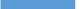 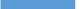 7
8
9
I0
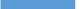 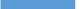 6
8
5
9
I0
7
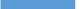 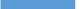 0
I
2
4
3
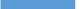 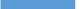 0 I   2 3 4 5
four
zero
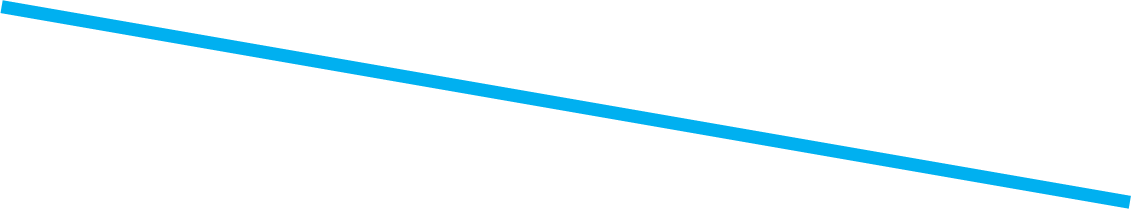 five
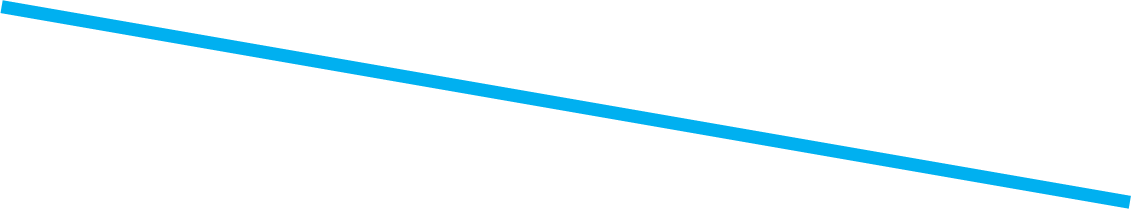 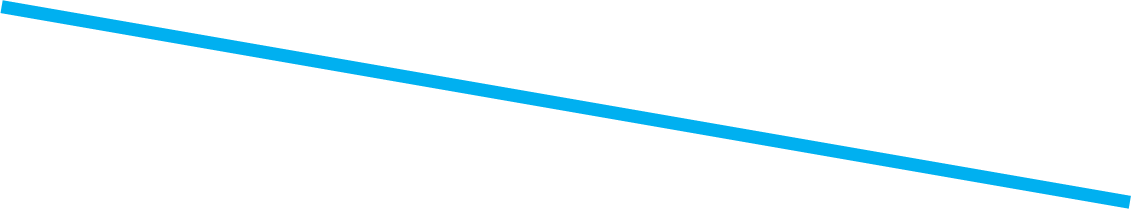 three
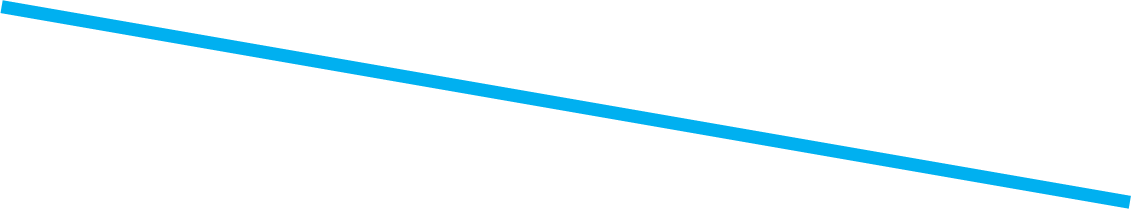 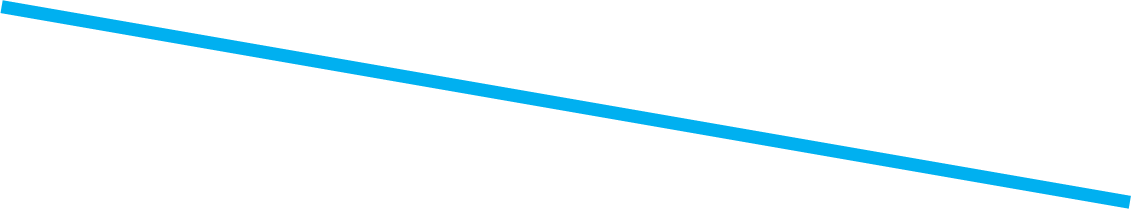 one
two
one

two
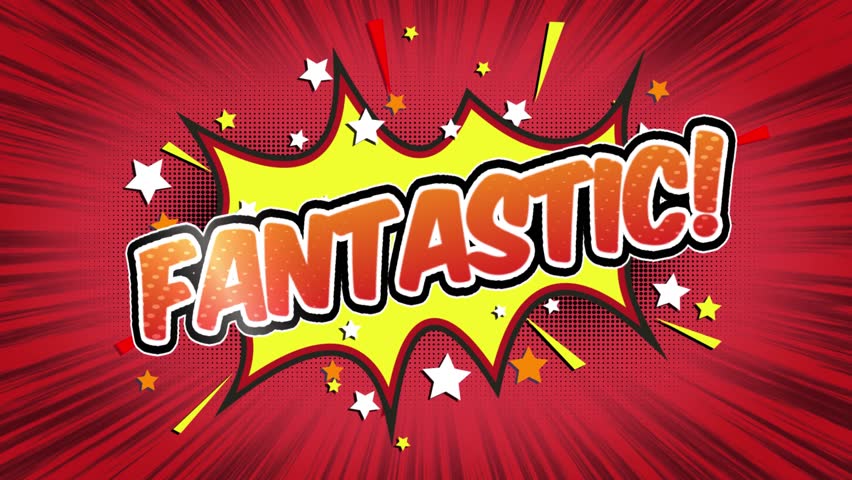 threezero
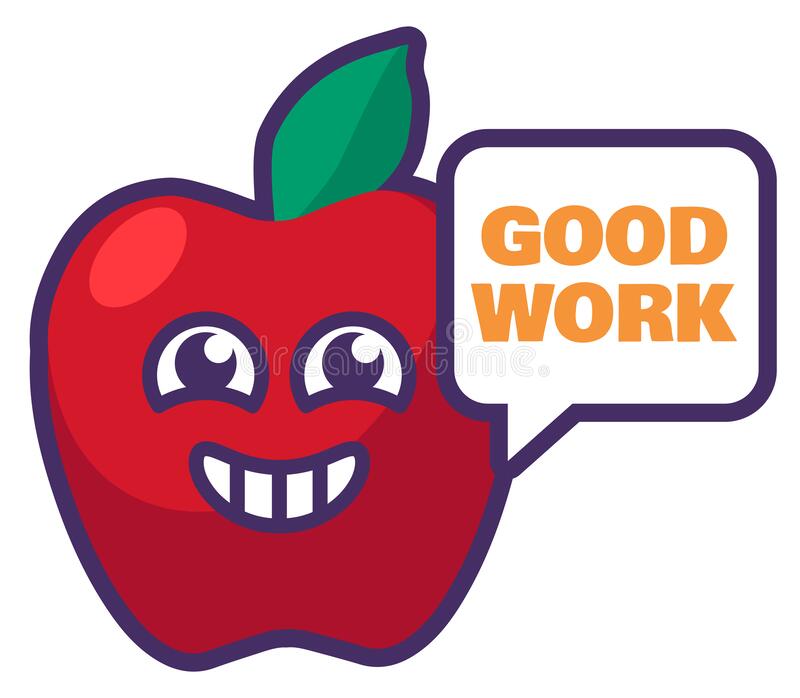 four

one
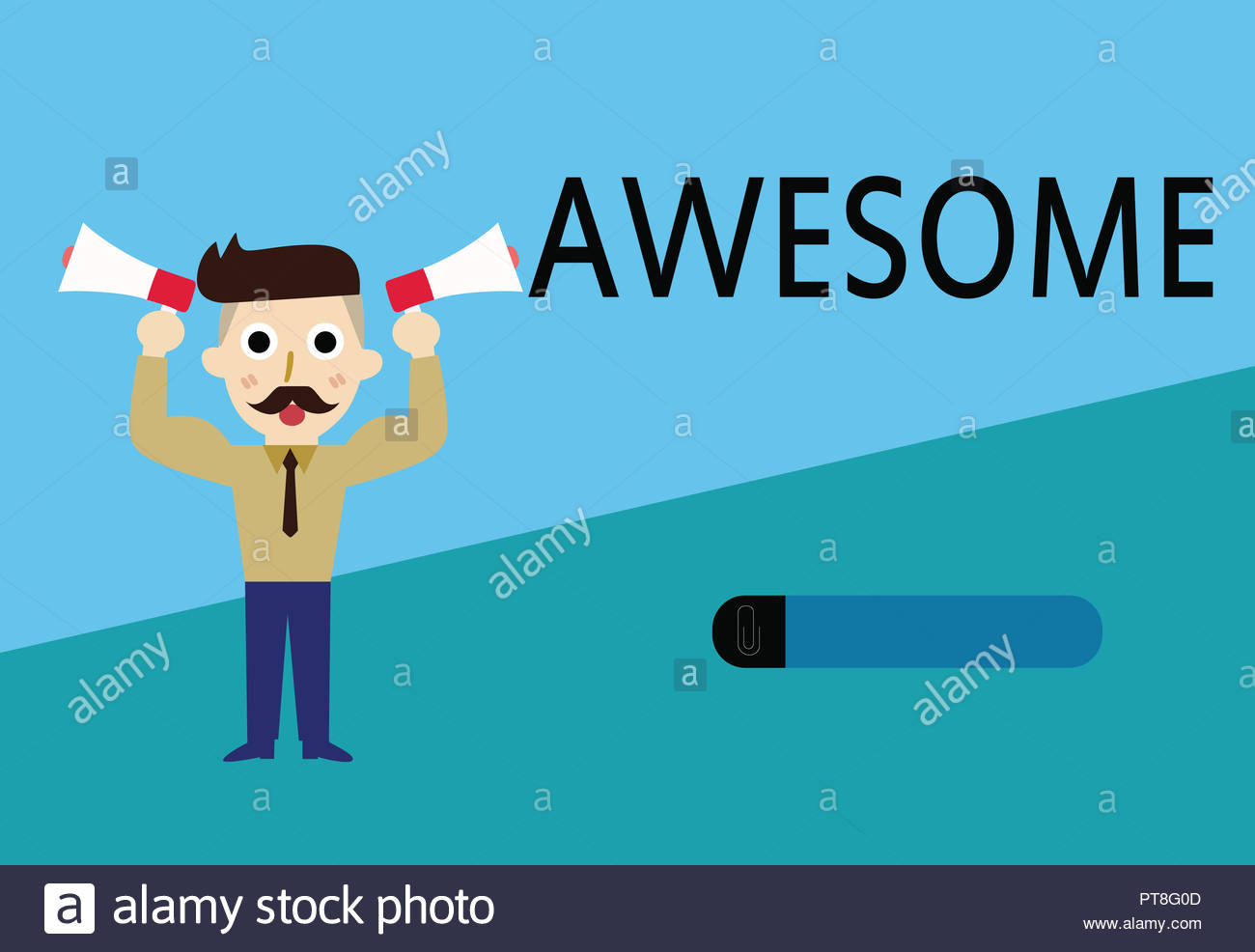 three

five
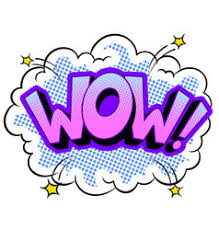 three

four
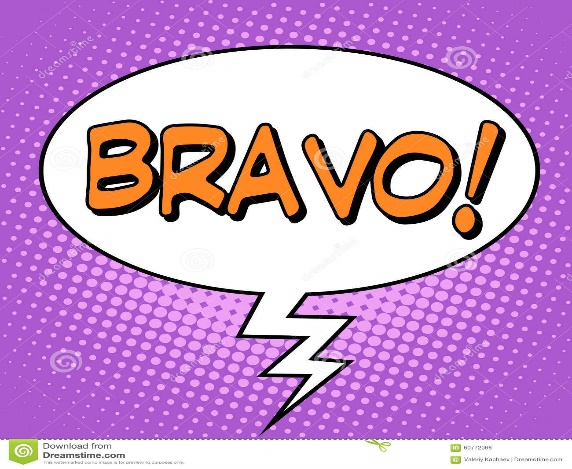 five

four
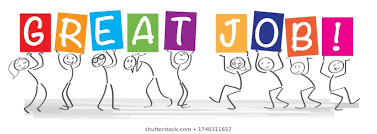